A  corporation established under Section 7 of the
National Energy Act, 2008 (Act No. 34 of 2008)
The relevance of the SolTrain Program
Thembakazi Mali
About SANEDI
The National Energy Act, No. 34 of 2008 established  the South African National Energy Development Institute (SANEDI) by transferring all the personnel, assets and liabilities of the South African National Energy Research Institute (SANERI), also a wholly owned subsidiary of CEF, and the National Energy Efficiency Agency (NEEA), to SANEDI. 

The National Energy Act, 2008 (Act No. 34 of 2008), Section 7 (2) provides for SANEDI to direct, monitor and conduct energy research and development as well as undertake measures to promote energy efficiency throughout the economy.  

The overarching purpose of SANEDI is to assist the Department of Energy in fulfilling its energy mandate and transition towards a sustainable, low carbon energy future.
South Africa’s Renewable Energy Policies
National Policies and Strategies
National Energy Research, Development and Innovation Strategy (developed by DME, DST and stakeholders)
National target – Renewable Energy Production of 10 000 GWh by 2013 (under Review)
Biofuels Industrial Strategy 2007 –  2% penetration by 2013
EE target - energy demand reduction of 12% by 2015
SWH National Target – 1 000 000 by 2014
Ten-Year Innovation Plan for South Africa (5 Grand Challenges – Energy Security, Farmer to Pharma)
Long Term Mitigation Strategy (scenarios to mitigate greenhouse gas emission)
IRP 2010  (42% by 2030)
National Energy Act (No 34 of 2008)
Strategic outcomes /programmes
Renewables
Renewable Energy Centre of Research & Development (RECORD) in collaboration with GIZ and supporting technician training at CPUT and Technology Platforms
Projects in progress:
   Wind Atlas for South Africa (WASA) consortium partners include DUT, Denmark,   CSIR, SAWS and UCT
 Support to Solar industry (met stations as part of larger SA Solar Atlas, SAURAN)
 International collaboration (IEA Implementation Agreements and NCP for H2020)
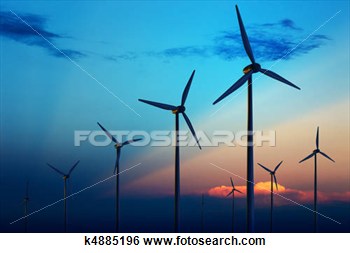 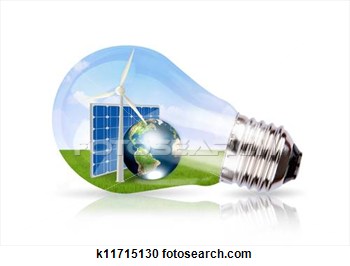 Progress on SWH Installation
A number of key developments have taken place and new initiatives are being undertaken
CEF 500 Project – increased awareness, introduced standards and quantified savings

Eskom Subsidy Program –  to install 925 000 SWH by offering an incentive in the form of a rebate payable to homeowners.  The rebate amount is based on thermal efficiency as tested by the SABS.  (Program stopped and handed to DOE)

Western Cape Provincial Government has installed 1 000 in rural homes as part of a pilot project

 City of Cape Town -  large-scale installation in a low income area, Kuyasa project  involves installation of SWH, ceiling insulation and compact  fluorescent lighting and has been registered as SA’s first project under the CDM
 >10% city owned homes running on SWH. 
Has created a by-law through the building plans approval to have all new residential and commercial buildings equipped with SWH
6
Progress on SWH Installation
Nelson Mandela Bay Metro – targeting 1 220 (300) installations, offering homeowners low-interest loans with flexible repayment terms

 Ekurhuleni - >100 000 units, 72 months payment, ownership thereafter

 DOE Target of 1 000 000 by 2014 – Target missed
To ensure a smooth transition into the new incentive scheme, DOE and NERSA are in consultation. The approach as well as timelines for its implementation still outstanding.
7
SWH INSTALLATIONS: 10 JANUARY 2014
Barriers to uptake
Supply  chain – low local SWH manufacture, reliance on imports (quality)
Cost of equipment – systems are relatively expensive 
Installation capacity - insufficient number of qualified installers
Regulation and testing – SABS overloaded due to sudden influx of units for testing
Awareness –  consumers do not fully appreciate the benefits and have misconceptions that no hot water when is raining
Vandalism – shortage of copper, SWH components containing copper such as pressure values attract thieves
9
Recommendations to increase uptake
Policy, targets, regulation and legislative support
Incentives needed to stimulate uptake, mandatory inclusion in buildings (gas heating, heat pumps)
Appliance labeling
Financing mechanisms 
Establish RE financial  institutions or  have innovative financing models
Introduction of tax incentives to consumers
Quality assurance and market assurance
Adoption of component testing
International standards adapted to SA conditions and testing done not only at SABS but at outsourced to accredited testing facilities
Training skills increased to meet demand
10
SOLTRAIN
Southern African Solar Thermal Training and Demonstration Initiative SOLTRAIN is currently facilitating knowledge transfer and promoting the adoption of this technology within the South Africa and some neighbouring countries (Namibia, Lesotho, Botswana and Zimbabwe).  One of the most important objectives is building up training capacities in the participating countries and the improvement of the quality, performance and lifetime of solar thermal systems.
11
Relevance
Technology Roadmap:
Plan for better roll out 
Value Chain identification
Policy recommendations
Industry Support 
Skills Development
Awareness raising
Reliable data

	SolTrain supports our recommendations